Building Positive Relationships with Students and Parents
1
[Speaker Notes: Why/how is shared inquiry important to aid discussion and oral/written communication skills. What are we doing to develp students. HOw does this look in a classroom and see kids shift from the knowledge to analysis. Video clip of conversations. What do teachers/students need to know or skills do they need to have in order to participate effectively in a shared inquiry.]
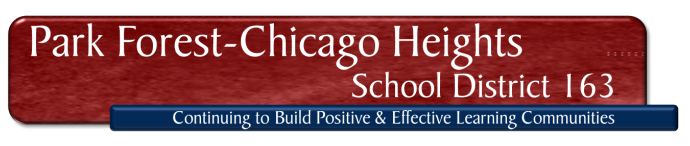 Welcome
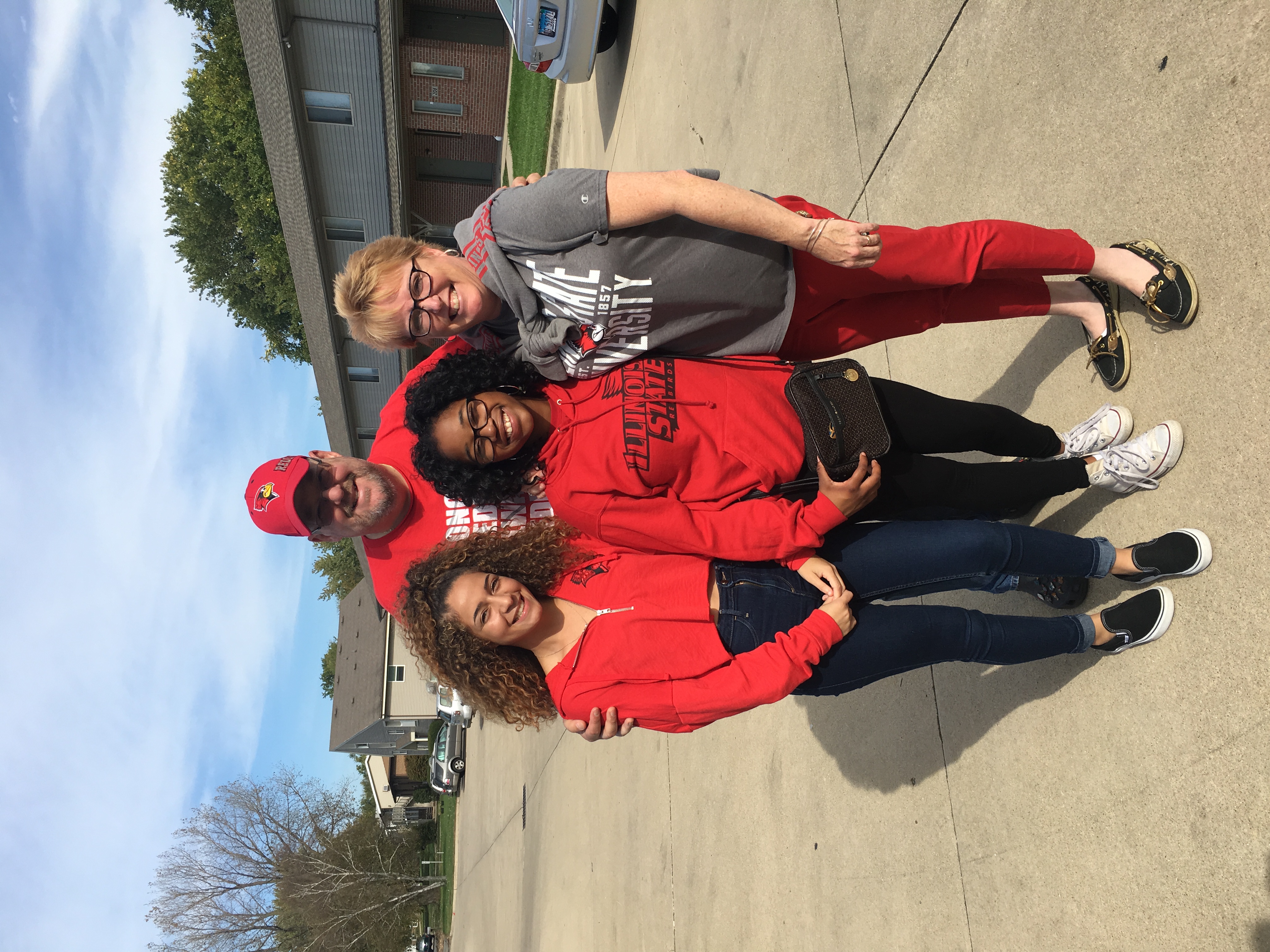 Dr. Regina Nottke
Assistant Superintendent 
Student Services
 
rnottke@sd163.com
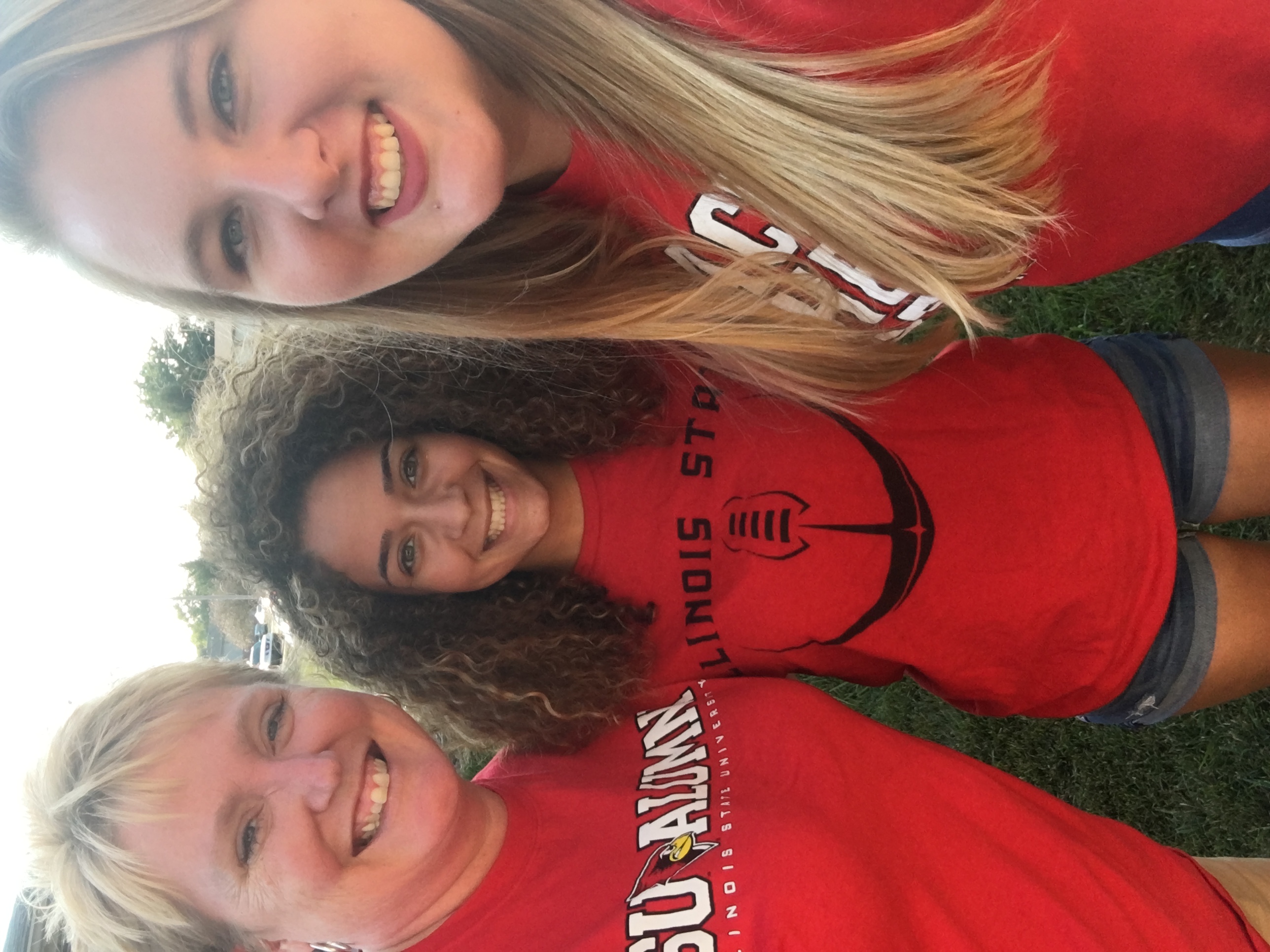 2
Who We Are
Six Schools -  1,892 Students
One Pre Kindergarten Center
Three Primary Centers
Two 4th-8th Centers
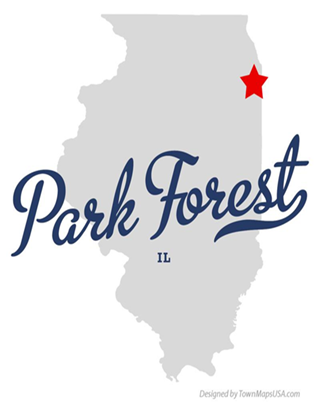 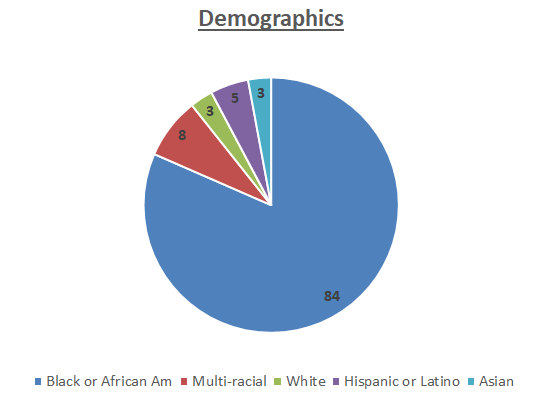 3
88% Low Income
15% Student Mobility
Barack Obama School of Leadership and STEM
Michelle Obama School of
Technology and the Arts
Blackhawk Primary Center
Mohawk Primary Center
21st Century Primary Center
Algonquin Primary Center
What’s important for our Amazing Students?
provide stimulating, innovative and engaging learning experiences
positively impact student academic achievement in reading and math 
promote positive social-emotional development
foster family engagement
promote interest in innovative careers
provide college and career readiness learning experiences
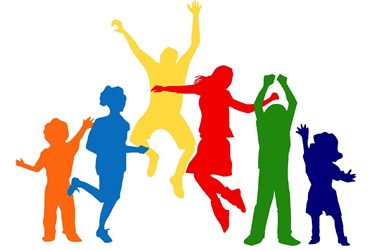 Building Positive Relationships for Student Success
Teachers   Students   Families   Communities
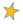 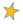 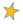 5
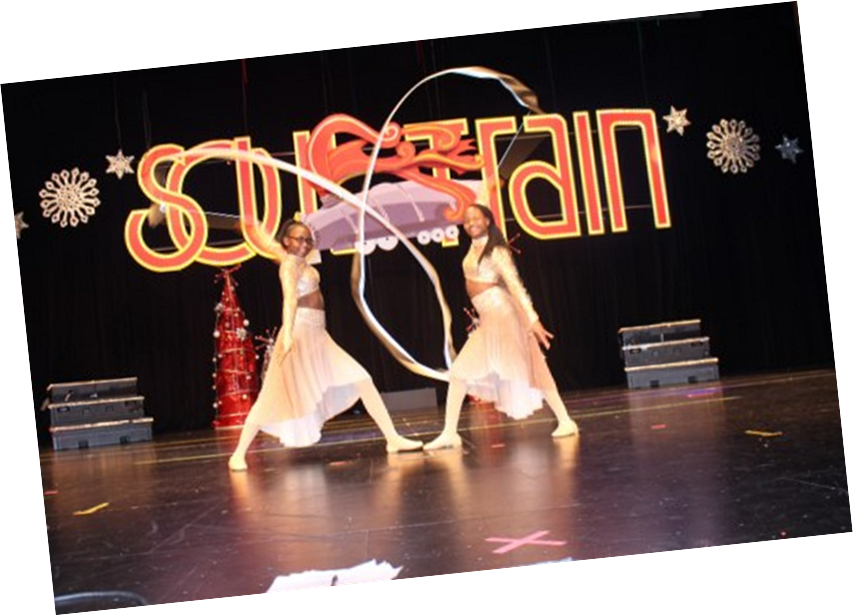 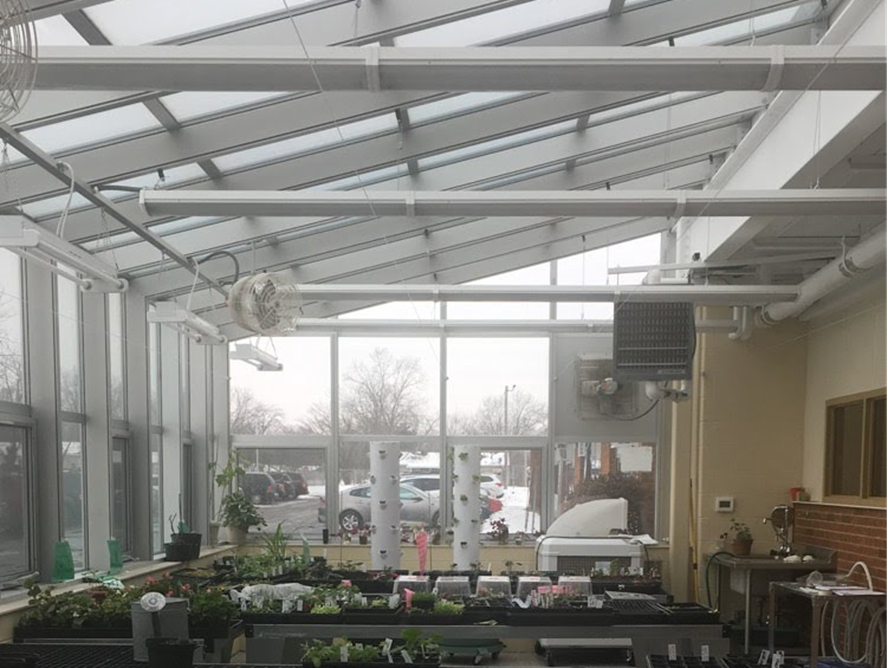 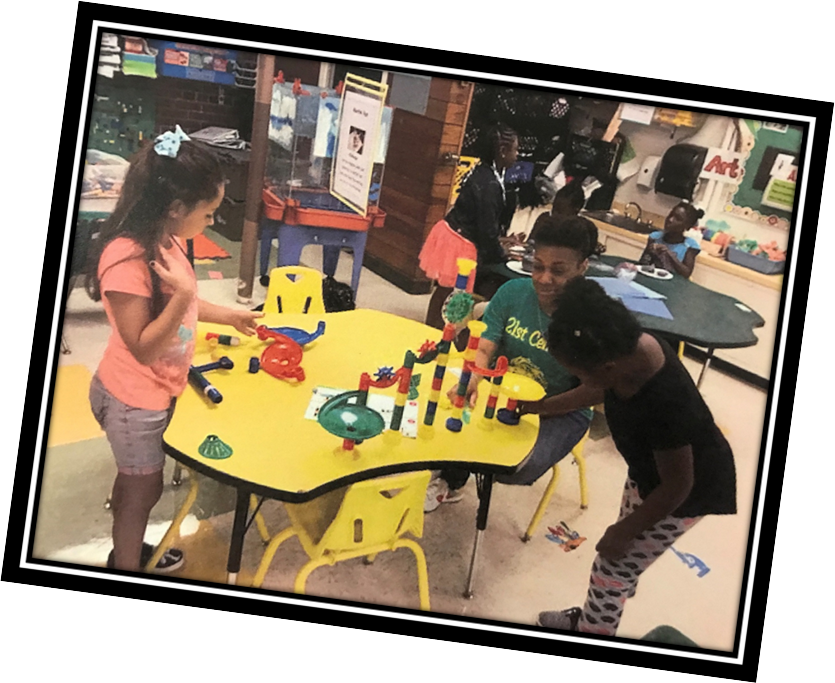 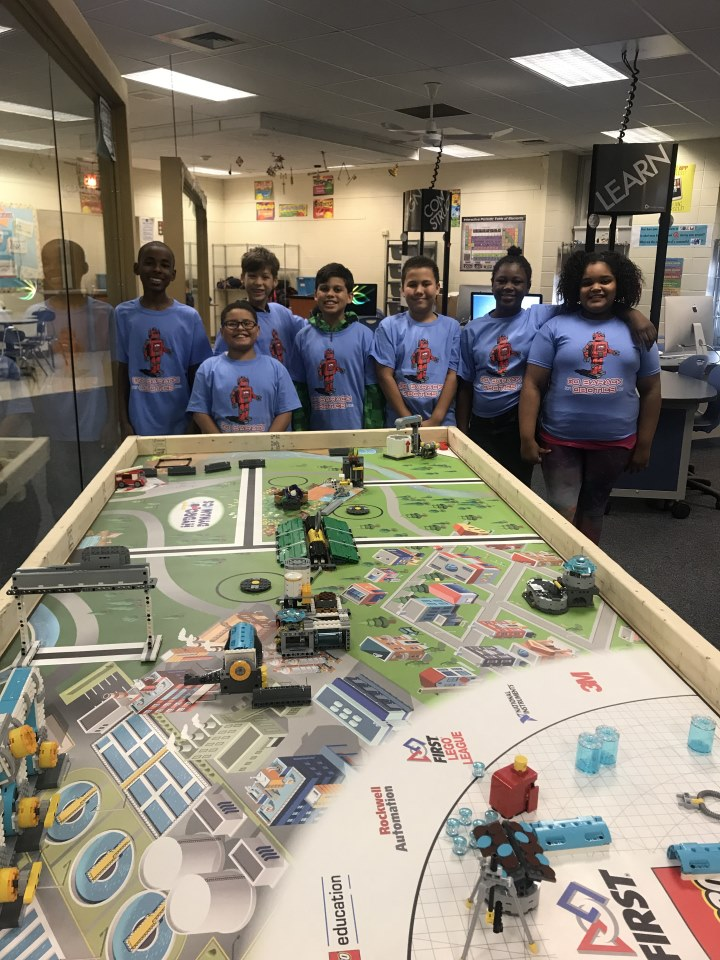 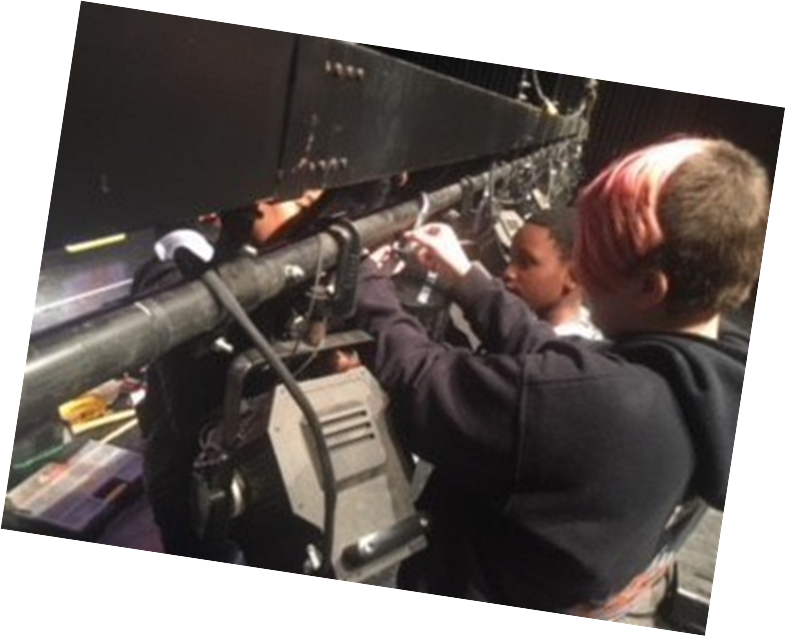 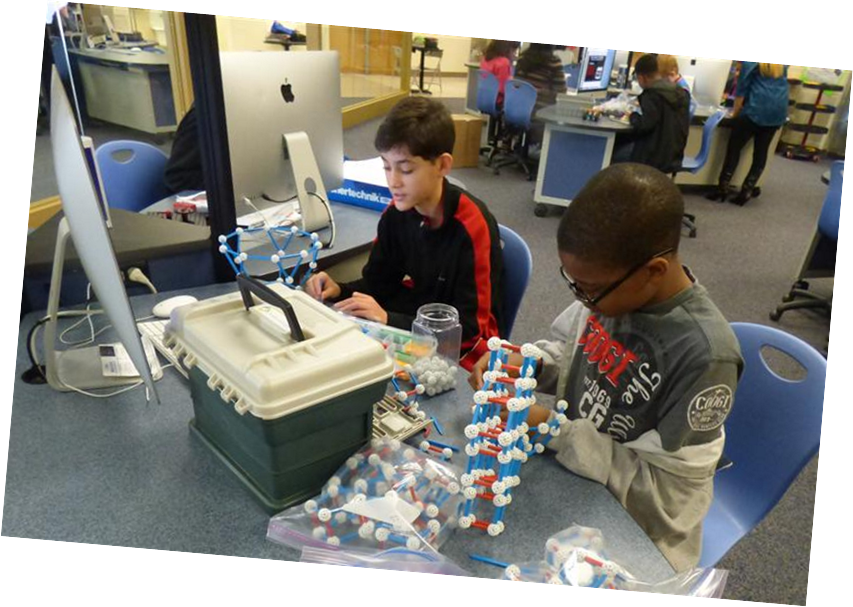 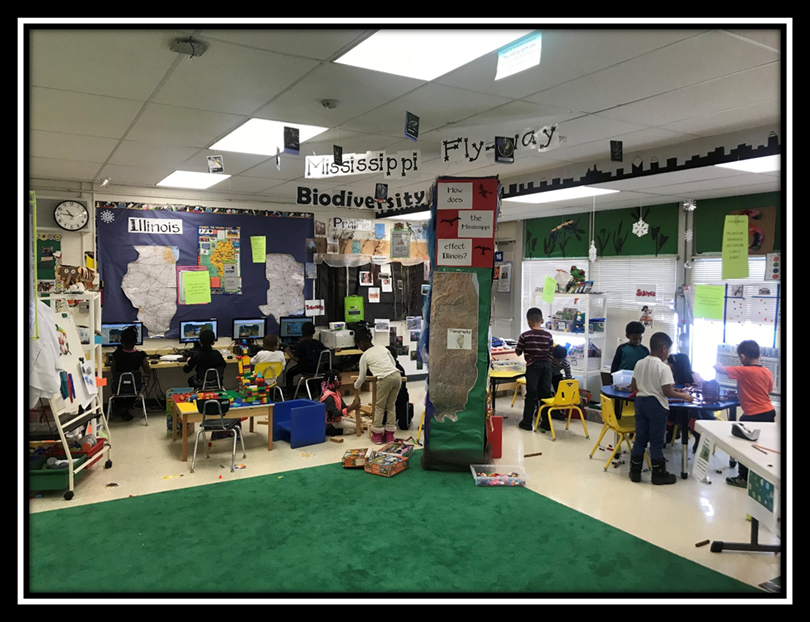 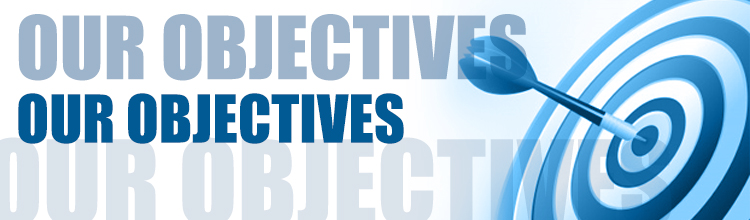 Understanding the importance of 
Building emotional resiliency in order to
       impact school success
Enhancing relationships with students 
       and their parents
Teacher language
7
[Speaker Notes: Why/how is shared inquiry important to aid discussion and oral/written communication skills. What are we doing to develp students. HOw does this look in a classroom and see kids shift from the knowledge to analysis. Video clip of conversations. What do teachers/students need to know or skills do they need to have in order to participate effectively in a shared inquiry.]
Setting the Stage for Learning
Begin and end on time

What’s the signal?

Create a sense of safety
8
Social Emotional Learning
What does this mean and how do I make it work in the school and classrooms?
What are ACES and Resiliency?
Adverse Childhood Experiences
Child physical abuse 
Child sexual abuse
Child emotional abuse
Emotional neglect 
Physical neglect
Mentally ill, depressed or suicidal person in the home
Drug addicted or alcoholic family member
Witnessing domestic violence against the mother
 Loss of a parent to death or abandonment,                                                                       including divorce
 Incarceration of any family member
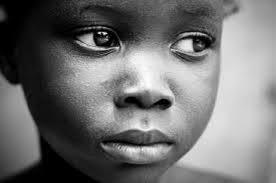 Counting ACEs
The ACE Score is the number of categories of adverse childhood experience to which a person was exposed.

The ACE Study found that the number of categories, not necessarily the frequency or severity of the experiences within a category, determine health outcomes across the population as a whole.
Types of Stress
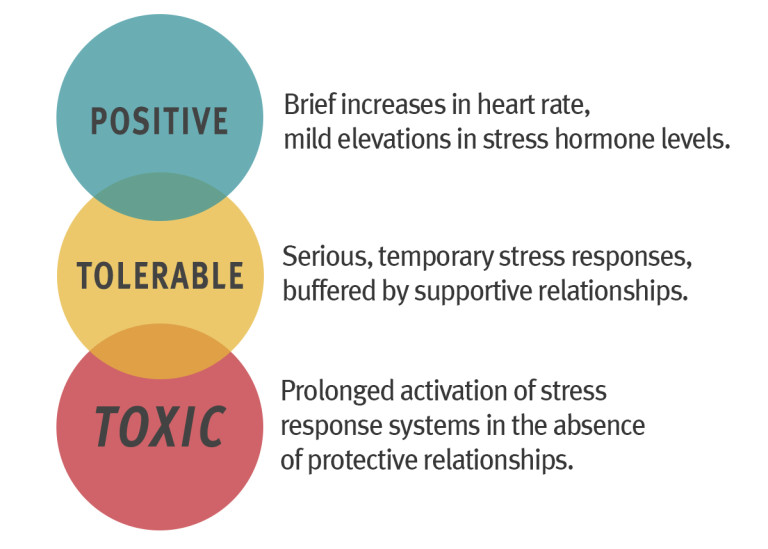 The Nature of Resiliency
Building childhood resiliency requires an adult’s shift in thinking from an attitude of 

 what’s “wrong” with you? 




to an attitude of what “happened” to you?  
                                      
                                      (Rutter, 1990; Masten, Best and Garmezy, 1990; Wolin & Wolin, 1993)
Fostering Resiliency
To Become Resilient Students Need:
Inspiration
High standards—sense of empowerment
Boundaries and structure (helps them feel safe)
Authentic choices and a sense of control 
Support for transitions 
The chance to practice and learn competencies

For a child impacted by a life of adversity and stress – 
these attributes are scarce.
BEHAVIORS
What is behavior?
1. a :  the manner of conducting (see 2conduct 4) oneself criminal behavior normal adolescent behavior
b :  anything that an organism does involving action and response to stimulation
c :  the response of an individual, group, or species to its environment They are studying the behavior of elephants in the wild.
2.  the way in which someone conducts oneself or behaves (see behave 1) We were grateful for the gracious behavior of our hostess. The children were rewarded for good behavior. Be on your best behavior.; also :  an instance of such behavior unacceptable social behaviors
3.  the way in which something functions or operates They tested the behavior of various metals under heat and pressure.
[Speaker Notes: Webster defintion]
What is the why behind behaviors?
Dreikurs:  “Kids misbehave and seek “mistaken goals” when they do not have a sense of belonging or being valued.
Purpose of Behavior
All behavior is telling us something.  Every behavior has a purpose, it is goal directed, attempts to meet their needs.
Identifying the goal of behavior
      - To understand the purpose
      - To reduce possible misinterpretation of a behavior
      - To teach alternative behaviors
Behaviors
Impulsive
Disrupting class
Defiance of authority
Lying
Cheating
Bullying
Not following directions
Inappropriate language
Inattention
Aggression
Refusing to complete work
Talking to others
Argumentative
Disrespect
Not getting along with peers
Not keeping hands, feet and objects to self
Fighting
Teasing
Blames others
Interrupts
Out of seat or location
Fidgets
Fails to complete tasks
Unprepared for class
Withdrawn
BIG PICTURE
The Big Picture
What is a common emotion in your classroom? 
(students and staff)
VISION
Vision Alignment
District Plan
School Plan
Grade Level Plan
Classroom Plan
This alignment works for your curriculum, behavior, procedures, all aspects of teaching.
What is the end goal?
You want students to treat each other with respect
You want to be treated with respect.
You don’t want to loose your cool.
You want your classroom to be a calm environment so all can learn
You want students to achieve at high levels
You have to begin with the end in mind, what is your vision?
BIG PICTURE
The Big Picture
SKILLS/PROCEDURES
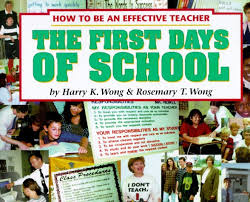 [Speaker Notes: Start over
explicit
add structure when needed
be consistent
sound transitions]
Procedures
The number one problem in the classroom is not discipline; it is the lack of procedures and routines.
Procedures need to be taught multiple times and refreshed
Effective procedures can make or break the classroom
Chapter 19, First 100 Days
Three main reasons why students do not follow procedures:
The teacher has not thought out what happens in the classroom
The students have not been taught how to follow procedures
The teacher spends no time managing the classroom with the procedures
The Big Picture
RELATIONSHIPS 
The Big Incentive
Relationships are Key
Work to establish a genuine relationship
Provide genuine affirmation
Preserve a student’s dignity, allow them to save face
Don’t take a student’s behavior personally – It’s not about you!
Strive to be patient, fair, firm, and consistent
Accept that you cannot force anyone to do something (you may win the battle, but lose the war)
Keep your sense of humor
Show and expect respect
Respect
Respect is the biggest complaint of teachers and students.
Definitions of respect vary across groups
Can make or break the relationship
Communication is key
How do we get respect? How do we show respect?
Listen to the student
Show concern for their welfare
Pay attention to them outside the classroom
Use humor…but avoid sarcasm
Recognize effort, not correctness

Point out progress made no matter how small

Believe in their potential
How do we guide students into appropriate behavior with respect?
Rephrase Our Comments:  When addressing misbehavior, “delete” from our commentary…

“Why” questions (e.g.  “Why did you do that?”) 
The word “you” (e.g.  “You better stop that.”)
The words “No” and “Don’t”
Lecturing/Nagging/Berating
“I” Messages
Allow for a respectful conversation or direction.
Spell out the specific behaviors.
Give a chance to the student to “fix it”.
Let’s Give it a try! How can you rephrase these statements?
You’re out of your chair again!
What’s wrong with you?
You don’t have your assignment done again!
You better start paying attention
You’re late again
What are you doing in the hall again?  You’re always trying to find a way to get out of class.
You’re doing it all wrong.  Weren’t you paying attention?
Communication Strategies
Give clear directions
Use a neutral, calm voice
Give yourself and the student time 
Use enforceable statements
Use few words
Offer choices
Discipline in private
Tag team
Follow through with consequences
BIG PICTURE
The Big Picture
RESOURCES
Resources
MTSS team
PPS Staff
Trainings
Webinars
Websites
Books
Strategy Cards
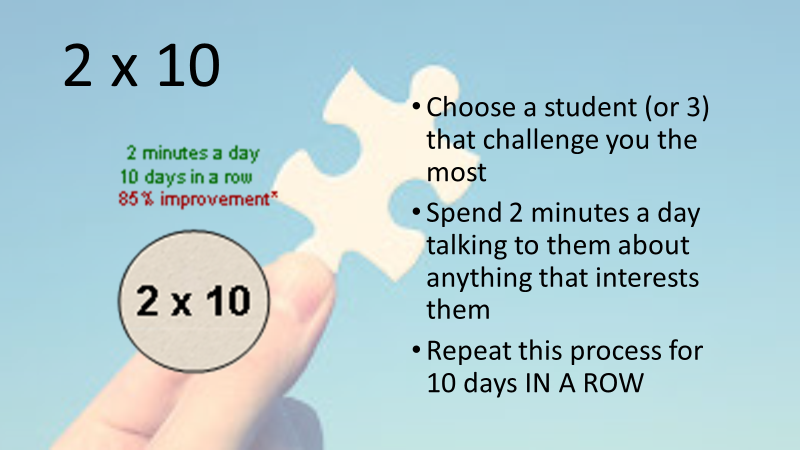 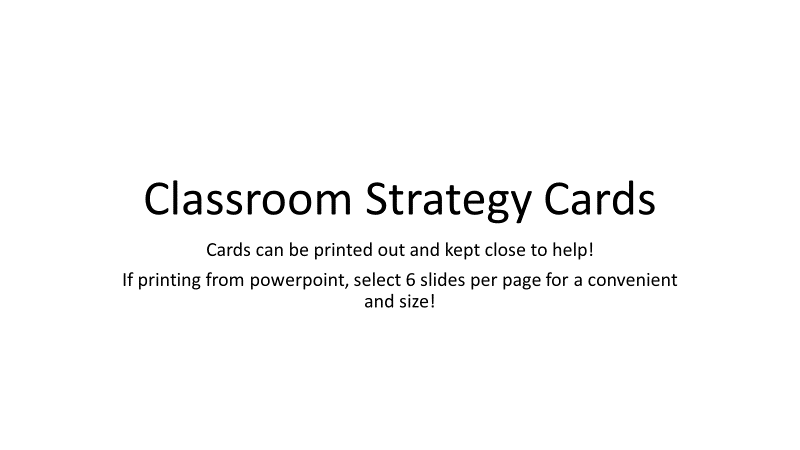 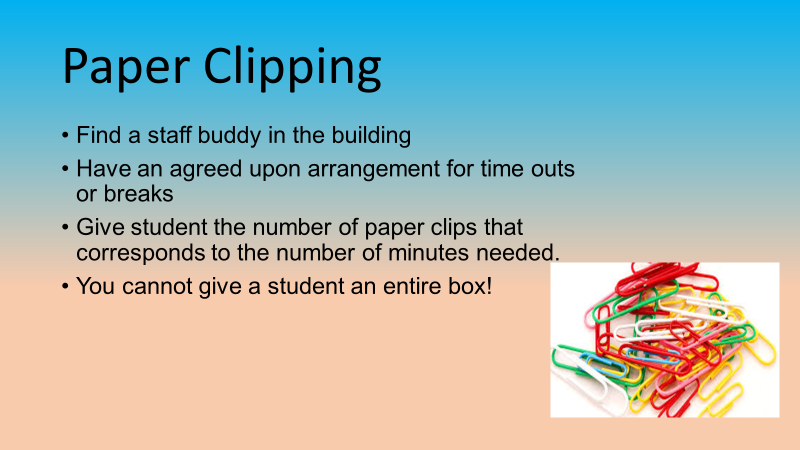 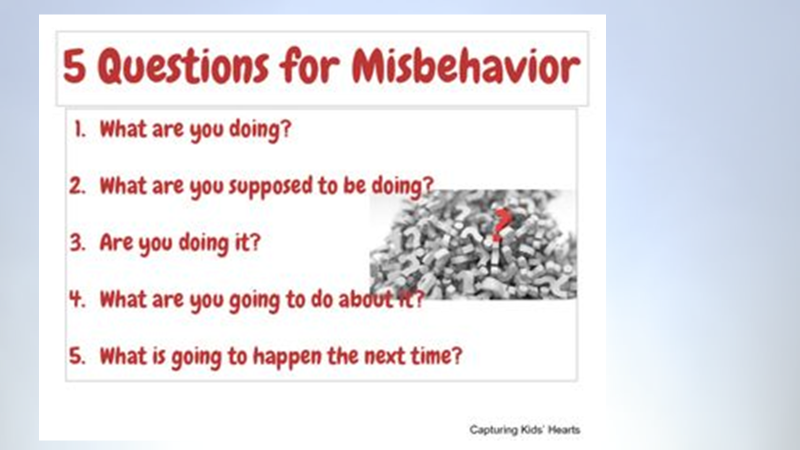 Intervention Central
http://www.interventioncentral.org/behavioral-intervention-modification
BIG PICTURE
The Big Picture
ACTION PLAN
School Plans
Need to address climate 
Need to focus on the positive
Relationships, relationships, relationships
The focus should not be about punishment or consequences
Needs to be building wide
Classroom Plans
Needs to compliment the school plan
Needs to be clear to all students
Should involve students
Should have a communication piece, not just technology, actual communication
Needs structure, procedures and vision
Tricky Friends
Relationships, relationships, relationships
Find the positive, stop seeing the negative
Individualize the plan
MTSS framework
Need to be given a chance
Don’t assume
What to do before behavior happens?
Break tasks into manageable chunks
Increase supervision/surveillance
Increase reinforcement of classroom
Offer choice
Offer help strategies
Preview rules/expectations
Preview schedule
Provide Skills instruction
Classroom set up
Calm-down break
[Speaker Notes: Prior to Occurrence of Behavior(s):
Break student tasks into manageable 'chunks': Students may misbehave to escape activities that they find too hard or tedious. Consider breaking a larger task into smaller or easier 'chunks' that the student will more willingly undertake. If the student must complete a large number of subtasks, include an occasional 'fun break'.
 
Increase adult supervision/surveillance: When the student's misbehavior is 'covert' (hidden), increase the adult supervision in the area. Be sure that all adults supervising a particular school setting agree on what behaviors to single out for positive or negative consequences and know how to get additional assistance if student behaviors get out of hand.
 
Increase 'reinforcement' quality of classroom: If a student is acting out to be ejected from a classroom, it may be that student does not find the classroom setting and/or routine to be very rewarding. The teacher can make the classroom environment more attractive in a number of ways, including by posting interesting instructional materials (e.g., bulletin board displays), boosting the pace of (and degree of student interaction in) class lecture or discussion, and including additional instructional activities of high interest to students.
 
Offer choice: When students are offered opportunities to make simple but meaningful choices in their classroom routine, their behaviors can improve. Examples of choice include permitting students to select who they work with on a project, negotiate when an assignment will be due, and choose what book to read for an assignment.
 
Offer help strategies: Misbehavior may occur when students are stuck on a work assignment and do not know how to quickly and appropriately request help without drawing undue attention to themselves. Teachers can address this problem by teaching the entire class how to request assistance in a non-disruptive way. A teacher may, for example, instruct students with questions during seatwork to post a help-signal and continue working on other assignments or approach a peer-helper for assistance.
 
Preview rules/behavioral expectations: Some students misbehave because they are impulsive and do not always think through the consequences of their misbehavior before they act. These students can benefit from having the teacher briefly review rules and/or behavioral expectations just before the students go into a potentially challenging situation or setting (e.g., passing through the halls; going to an assembly). If the instructor has a classroom reward system in place, he or she can strengthen the rules preview by reminding students that the class can win points for good behavior.
 
Preview schedule: Having the teacher preview a student's schedule daily (or even more frequently) can help those children who seem to misbehave because they do not respond well to unexpected changes in schedule or cannot remember what their schedule is.
 
Provide skills instruction: If the teacher determines that a child engages in inappropriate behaviors because the student lacks alternative, 'replacement' skills, the instructor should set up a plan to provide the child with the necessary skills. Any skills instruction should include plenty of examples to illustrate the skill-set being taught, demonstration (e.g., modeling, role-play) and a 'checkup' (e.g., student demonstration and verbal 'walk-through' of steps to skill) to confirm to the teacher's satisfaction that the student has acquired the skill.
 
Rearrange student seating or classroom setup: If elements of the classroom setting appear to contribute to the student's behavior problems, consider changing the student's seating or the classroom setup to reduce these problems. For example a student who is distracted by peers may benefit from having his or her seat moved to a more private corner of the room.
 
Teach student to take 'calm-down' break: Students who frequently become angry at peers or who may be set off by the excitement of large groups may be taught to (1) identify when they are getting too tense, excited, or angry, and (2) take a short break away from the setting or situation until they have calmed down sufficiently.]
Behavior Plans
Cannot focus on too many things
Choose three things that are a need, and two that can be accomplished
You can’t have it all
Need time
Incentives
Both positive and negative incentives affect behavior
Negative incentives are easier and faster to elicit
Incentives can be difficult to ascertain 
Allowing for choice provides a sense of control
MTSS and behavior
Multi-tiered Systems of Support is for academic and social-emotional needs
The parent is part of the team
You must use differentiated interventions over a period of time
Will not fix things over night
The Big Picture
Resources
http://www.interventioncentral.org/home
http://www.interventioncentral.org/behavioral-interventions/challenging-students/teacher-behavioral-strategies-menu
http://www.cdl.org/articles/behavior-modification-in-the-classroom/
https://www.psychologytoday.com/blog/happiness-in-world/200910/5-steps-changing-any-behavior
The Danger of the Single Story
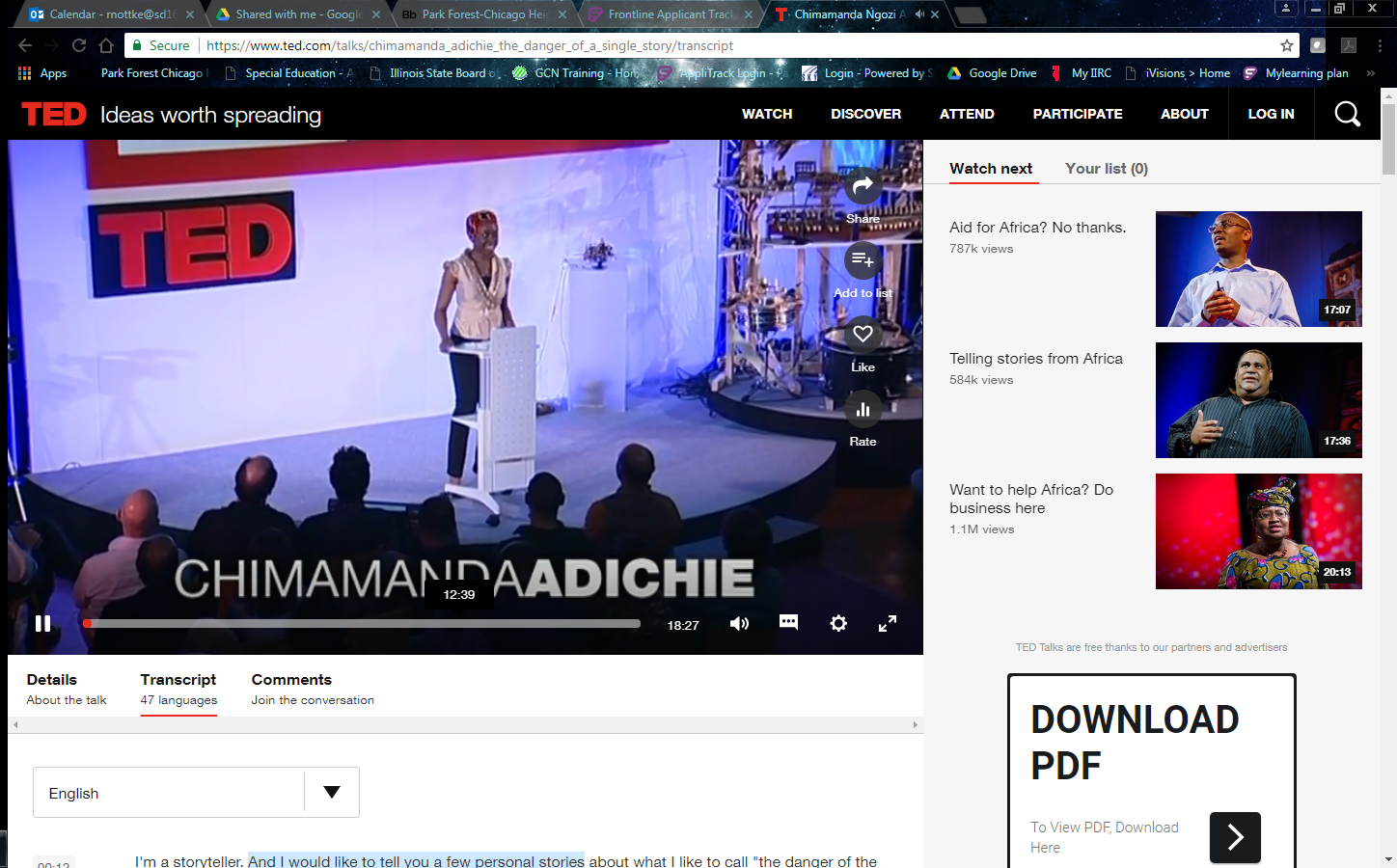 https://www.ted.com/talks/chimamanda_adichie_the_danger_of_a_single_story/transcript
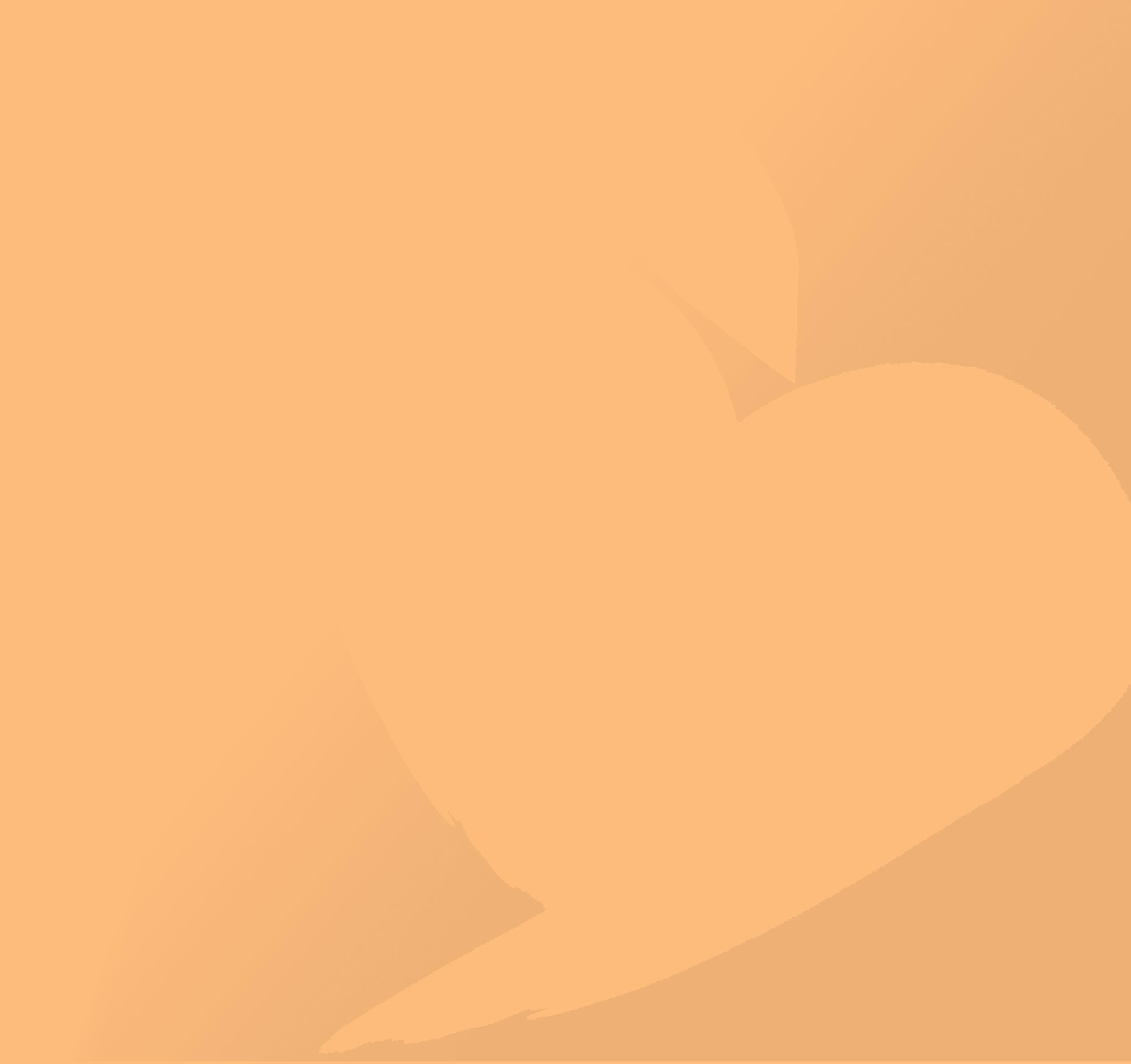 Every Kid Needs A Champion

Rita Pierson
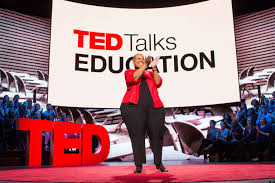 https://www.youtube.com/watch?v=SFnMTHhKdkw
This slide has been adapted from: Framingham Public Schools Teachers’ Strategies Guide for Working with Children Exposed to Trauma, 3rd Edition, Framingham Public Schools, 2008
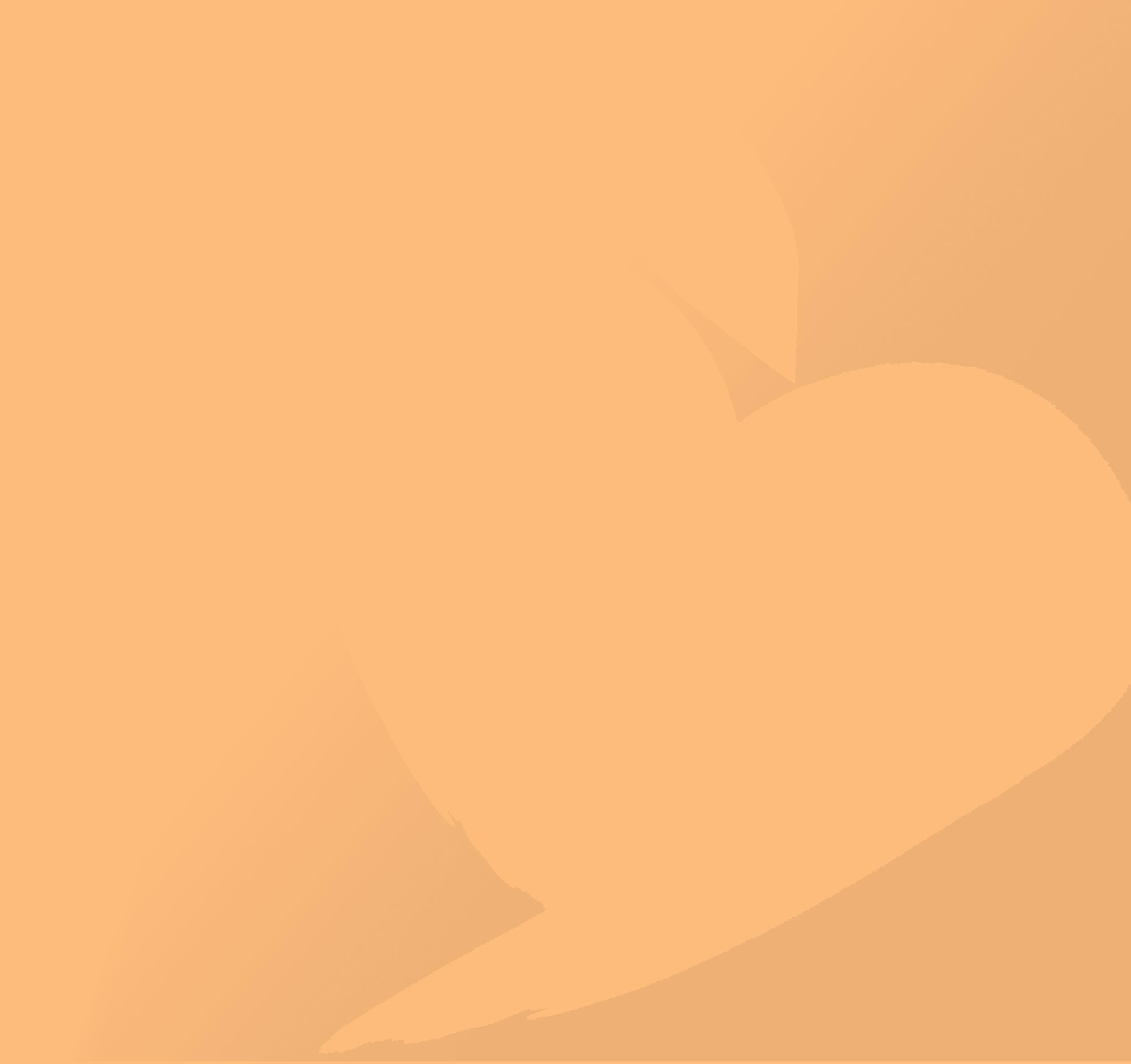 Every Kid is ONE Caring Adult Away From Being a Success Story

Josh Shipp
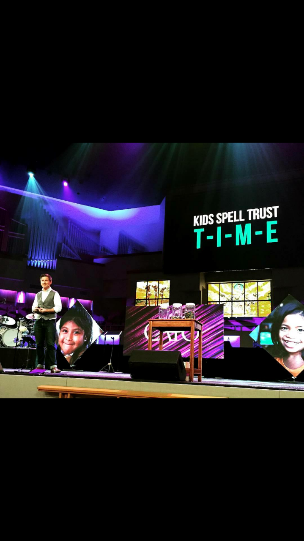 https://www.youtube.com/watch?v=oZBdZEG7PSI
This slide has been adapted from: Framingham Public Schools Teachers’ Strategies Guide for Working with Children Exposed to Trauma, 3rd Edition, Framingham Public Schools, 2008
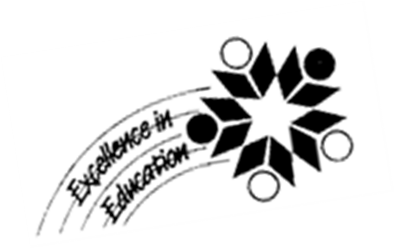 Park Forest-Chicago Heights
School District 163
Visit us at:
www.sd163.com
Interim Superintendent
Dr. Joyce Carmine
jcarmine@sd163.com


Assistant Superintendent, Special Services
Regina Nottke
rnottke@sd163.com
62